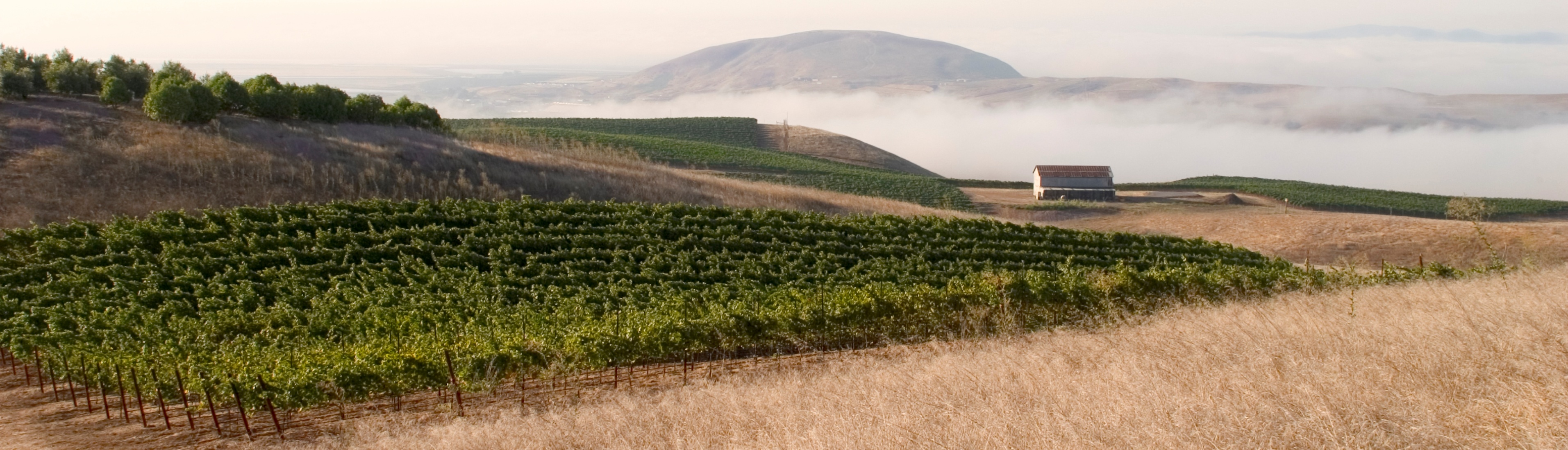 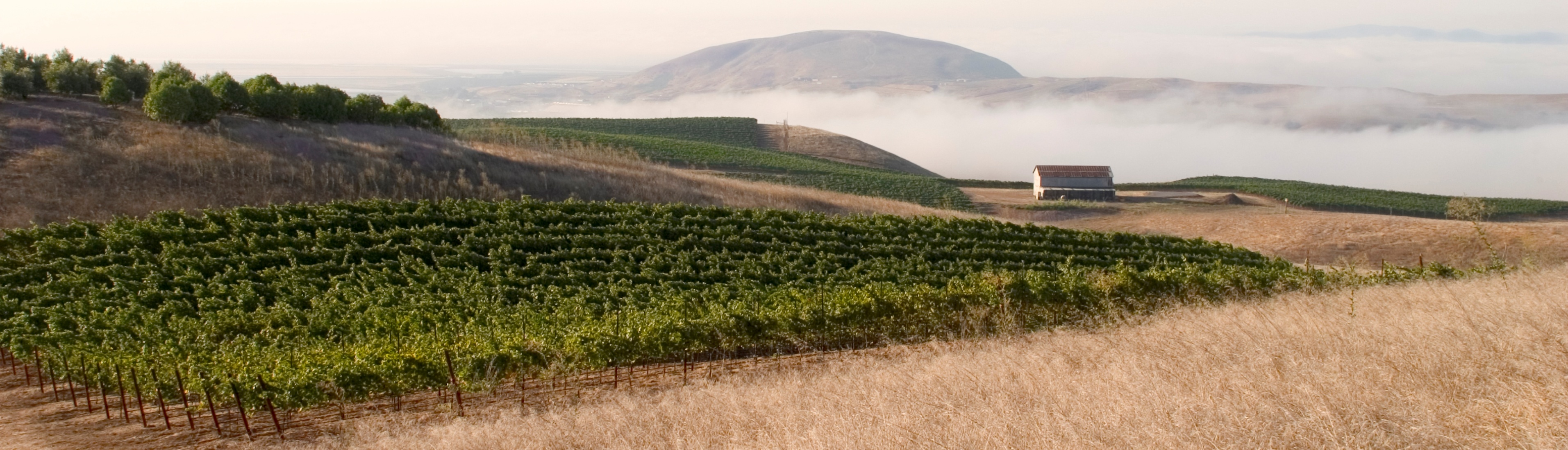 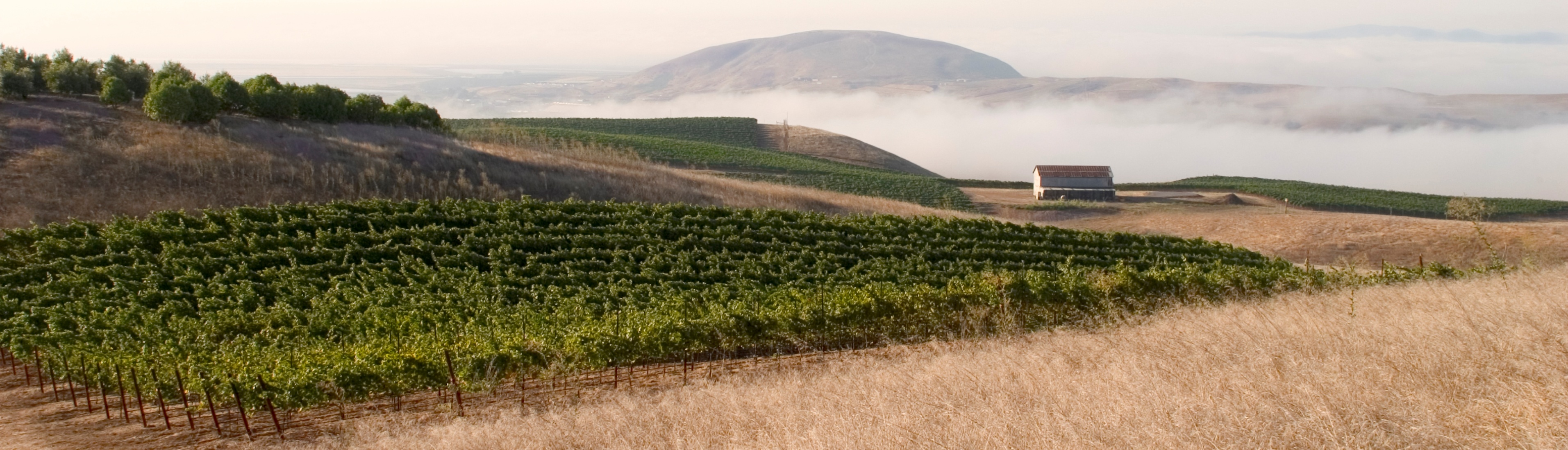 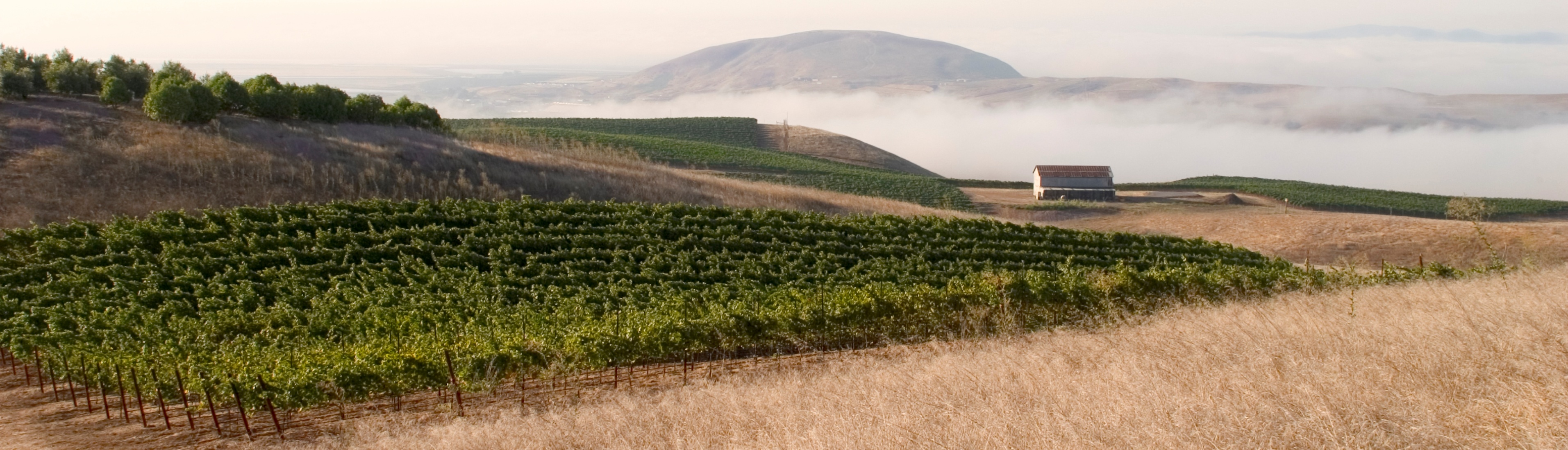 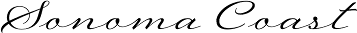 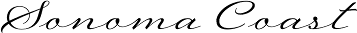 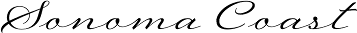 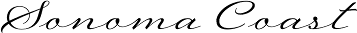 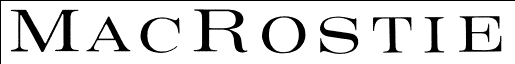 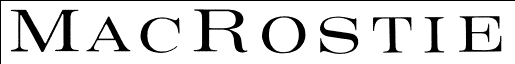 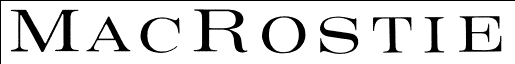 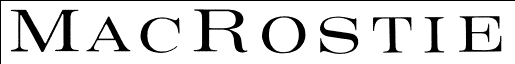 Wildcat Chardonnay
Wildcat Chardonnay
Wildcat Chardonnay
Wildcat Chardonnay
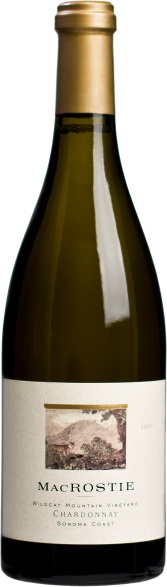 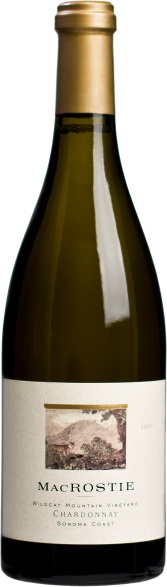 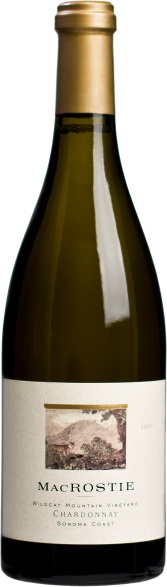 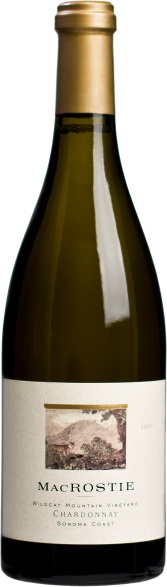 “Although new oak accounted for only 25% of the barrels used, the oakiness stands out in the form of buttered toast and popcorn. But these interventions work well because the underlying 
Chardonnay itself is
 rich and strong in
 tropical fruit flavors.”
 — S.H. (2009 vintage)
“Although new oak accounted for only 25% of the barrels used, the oakiness stands out in the form of buttered toast and popcorn. But these interventions work well because the underlying 
Chardonnay itself is
 rich and strong in
 tropical fruit flavors.”
 — S.H. (2009 vintage)
“Although new oak accounted for only 25% of the barrels used, the oakiness stands out in the form of buttered toast and popcorn. But these interventions work well because the underlying 
Chardonnay itself is
 rich and strong in
 tropical fruit flavors.”
 — S.H. (2009 vintage)
“Although new oak accounted for only 25% of the barrels used, the oakiness stands out in the form of buttered toast and popcorn. But these interventions work well because the underlying 
Chardonnay itself is
 rich and strong in
 tropical fruit flavors.”
 — S.H. (2009 vintage)
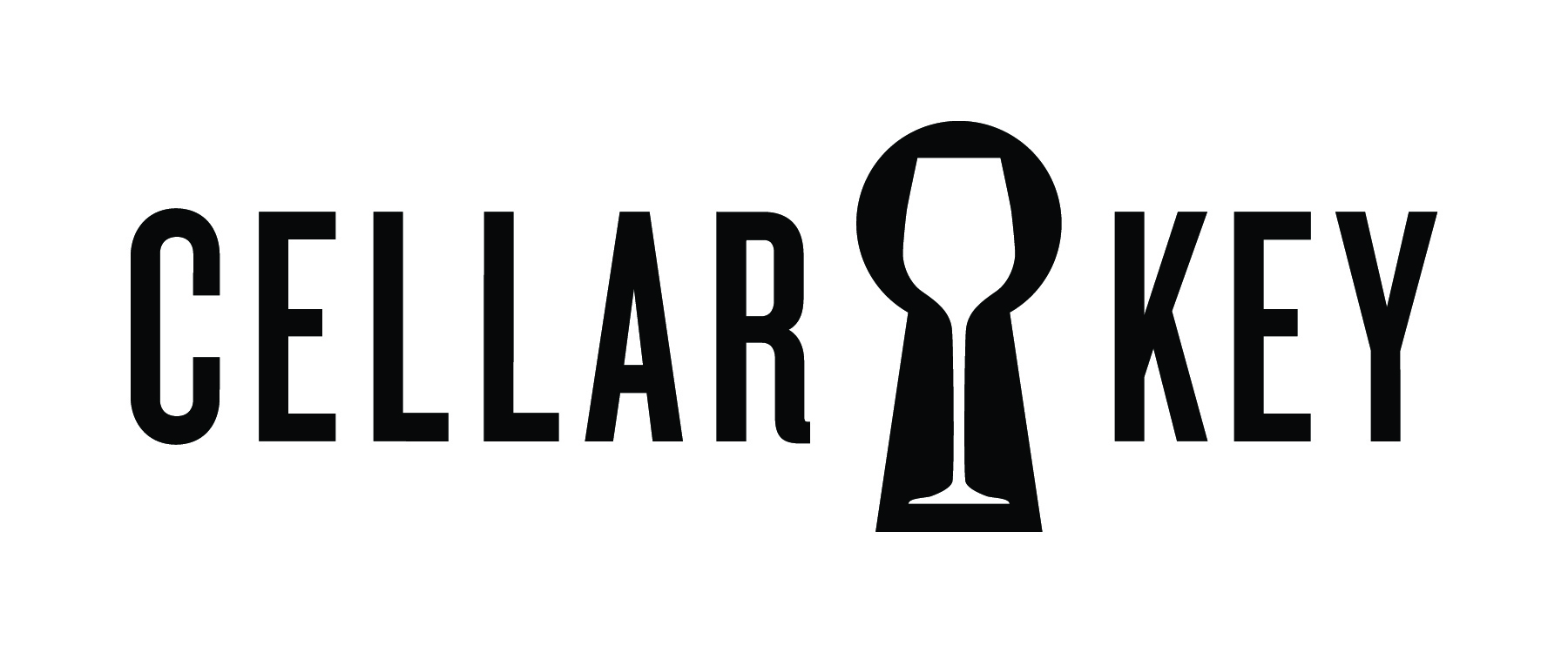 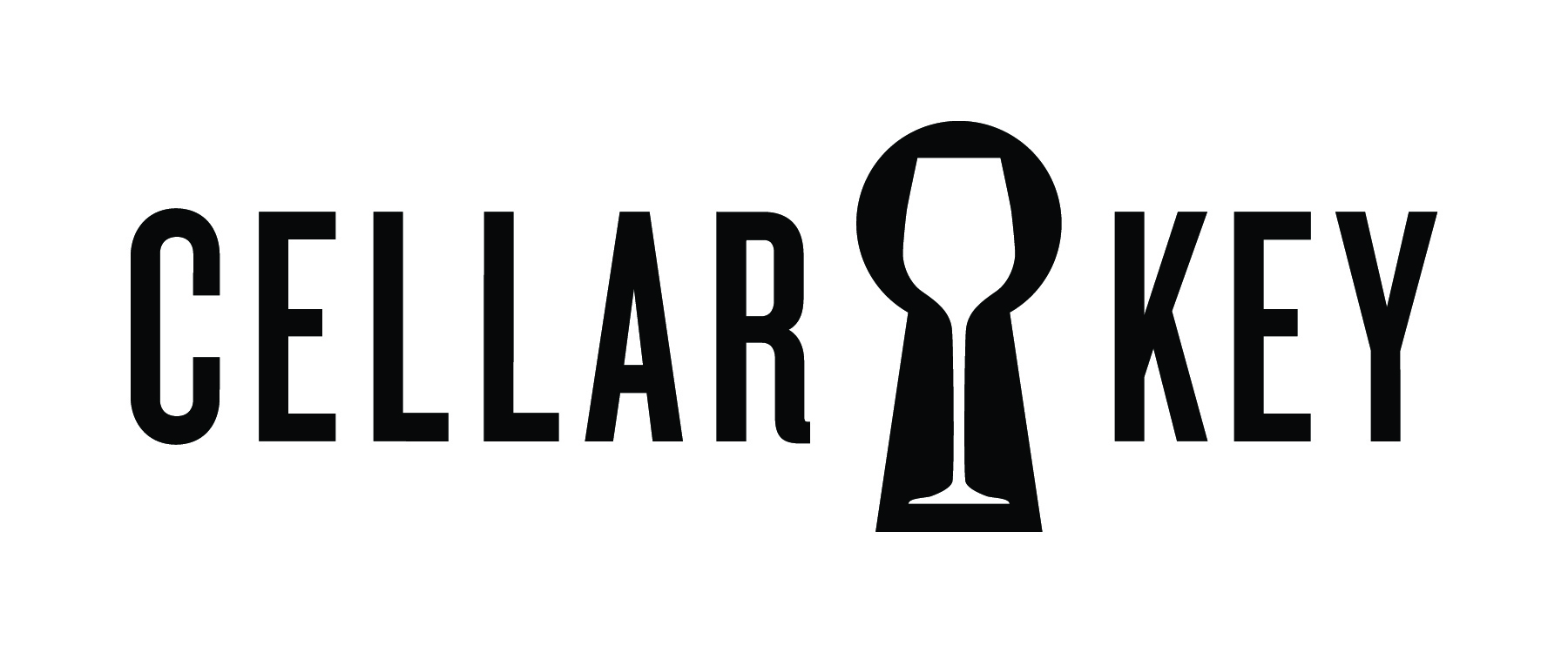 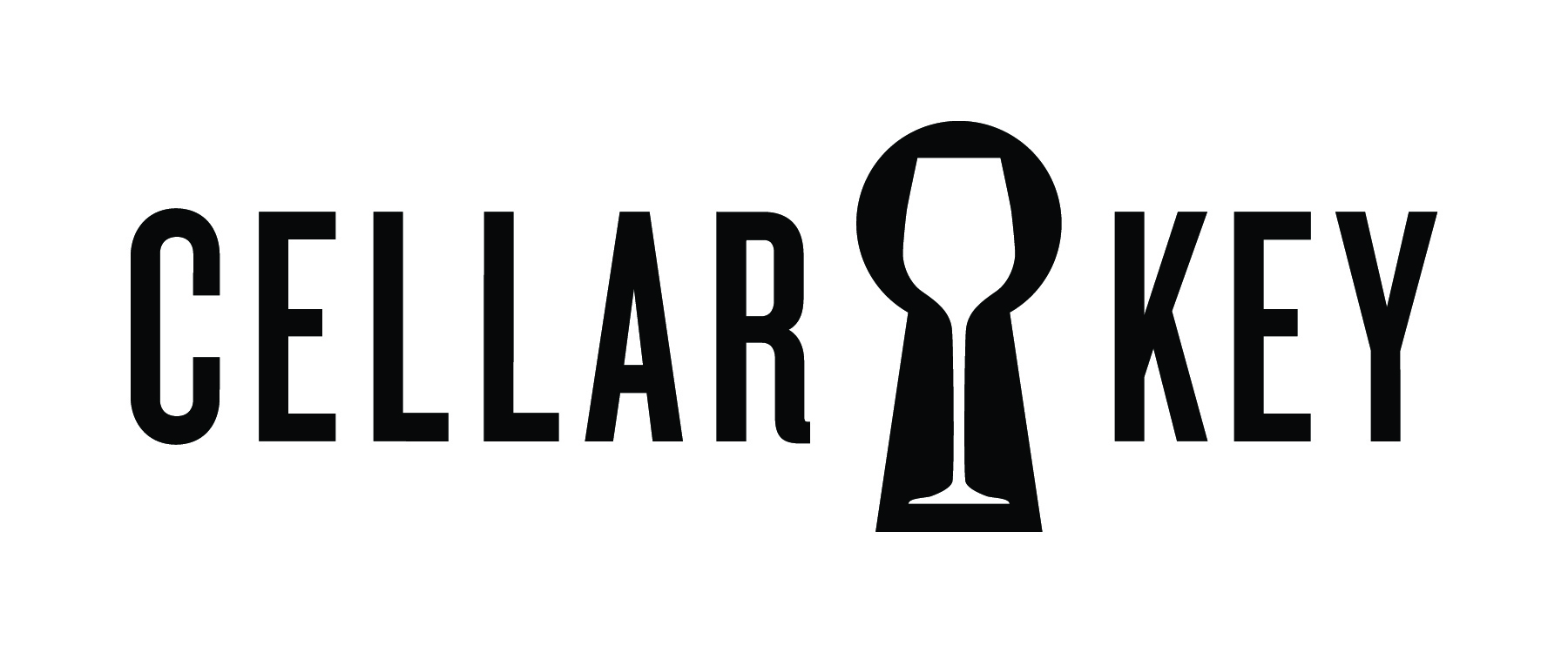 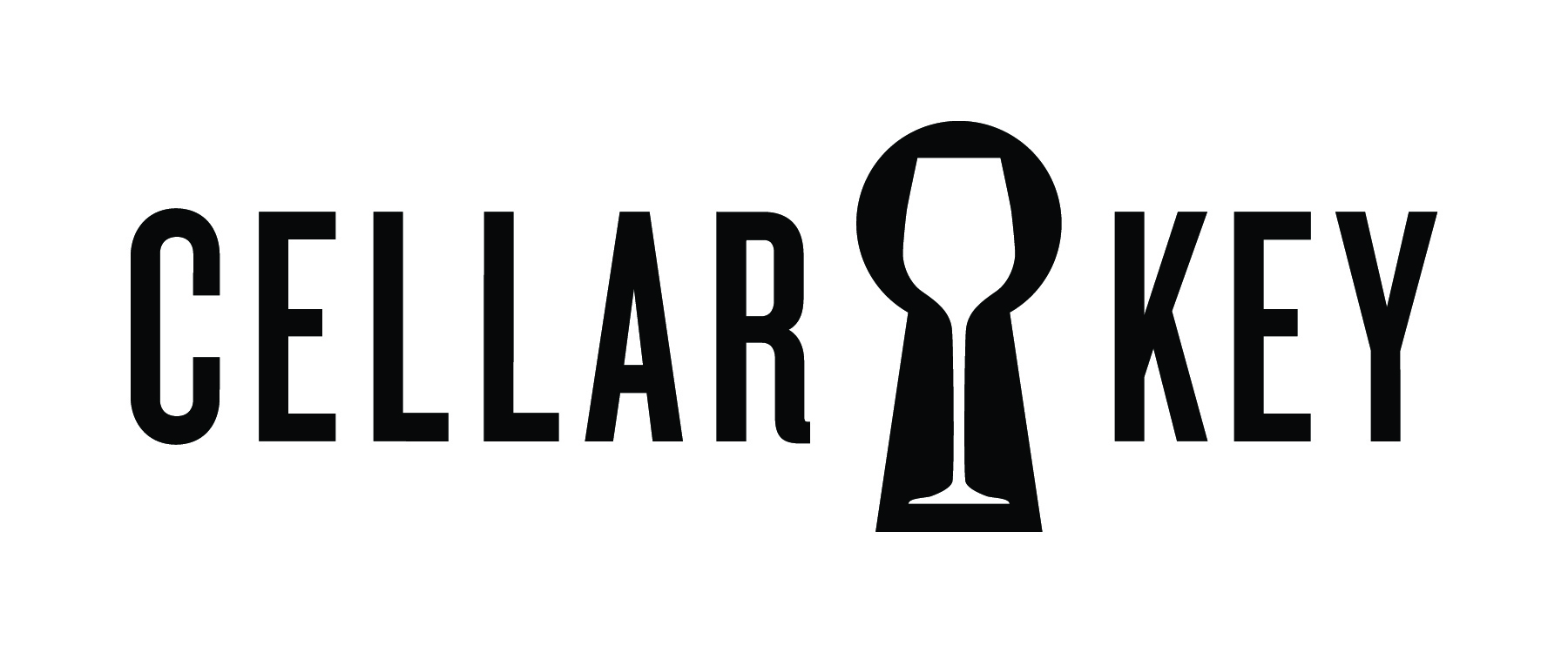 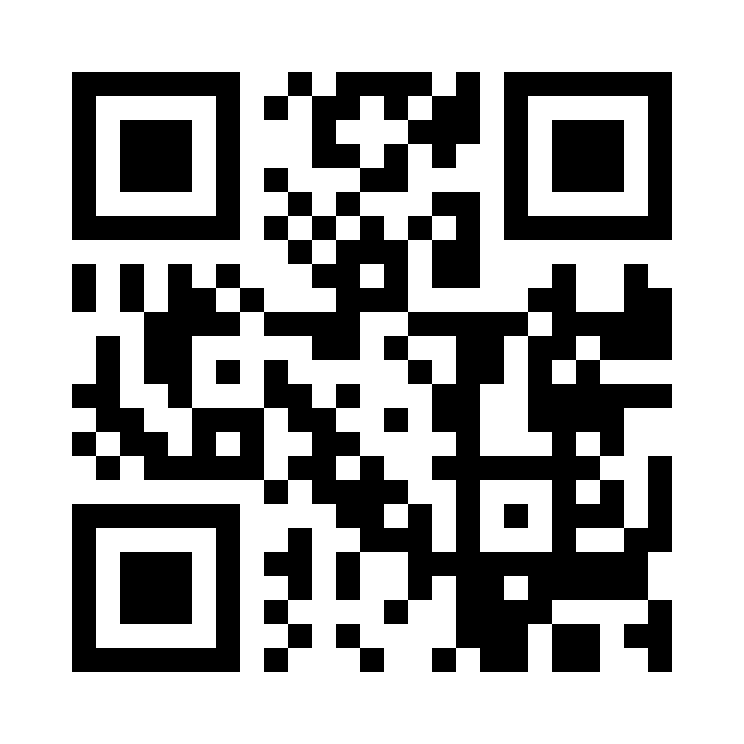 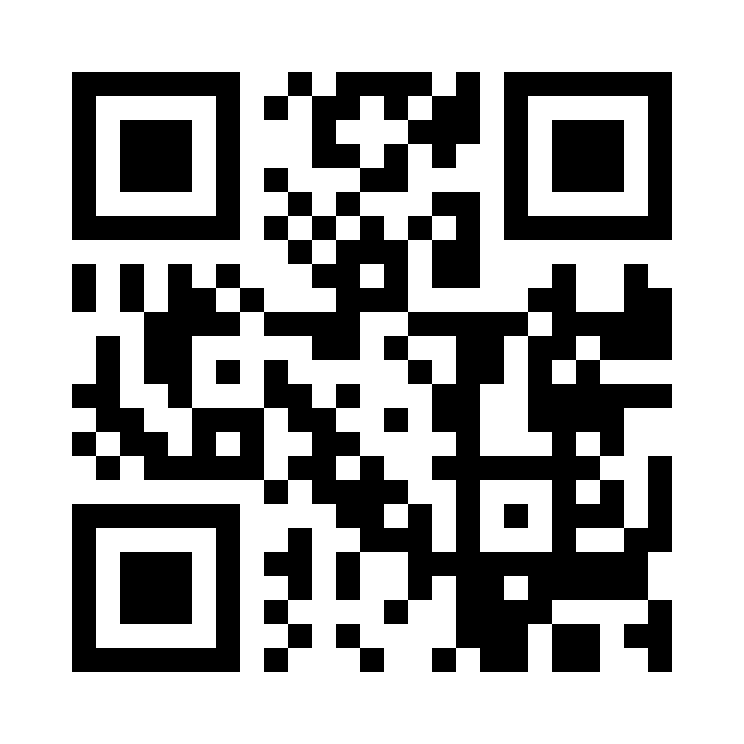 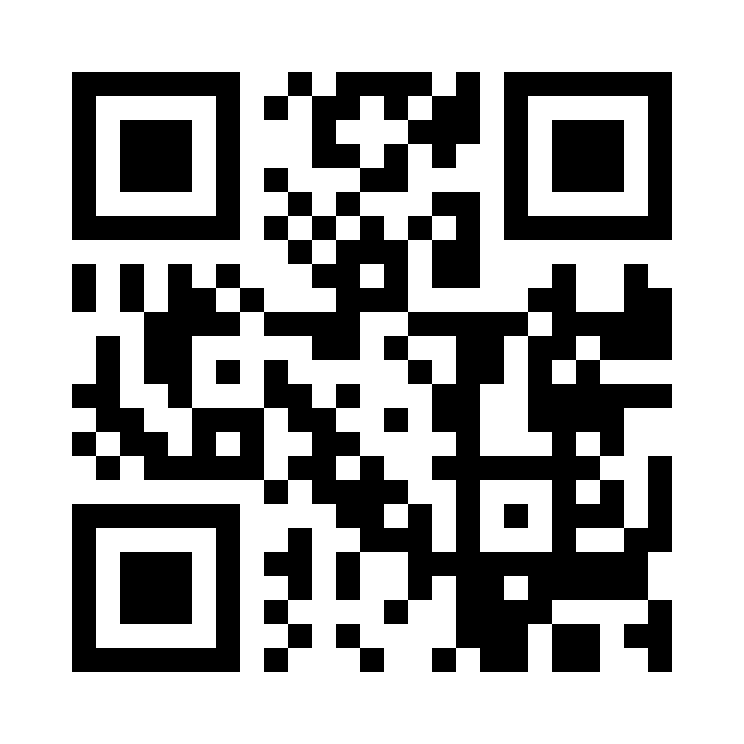 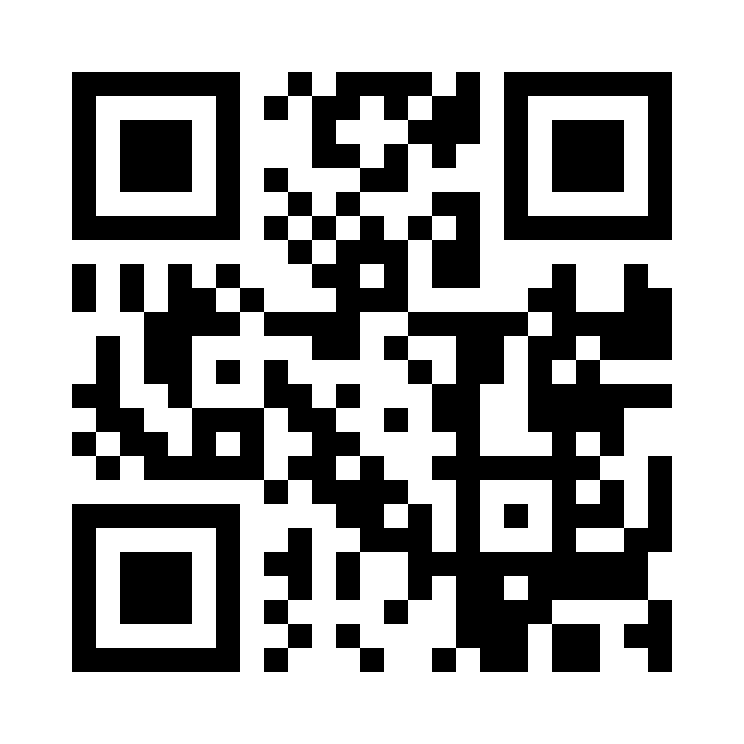 90
90
90
90
points
points
points
points
Scan and explore. 
Visit getcellarkey.com on your smartphone
Scan and explore. 
Visit getcellarkey.com on your smartphone
Scan and explore. 
Visit getcellarkey.com on your smartphone
Scan and explore. 
Visit getcellarkey.com on your smartphone
WINE ENTHUSIAST
WINE ENTHUSIAST
WINE ENTHUSIAST
WINE ENTHUSIAST